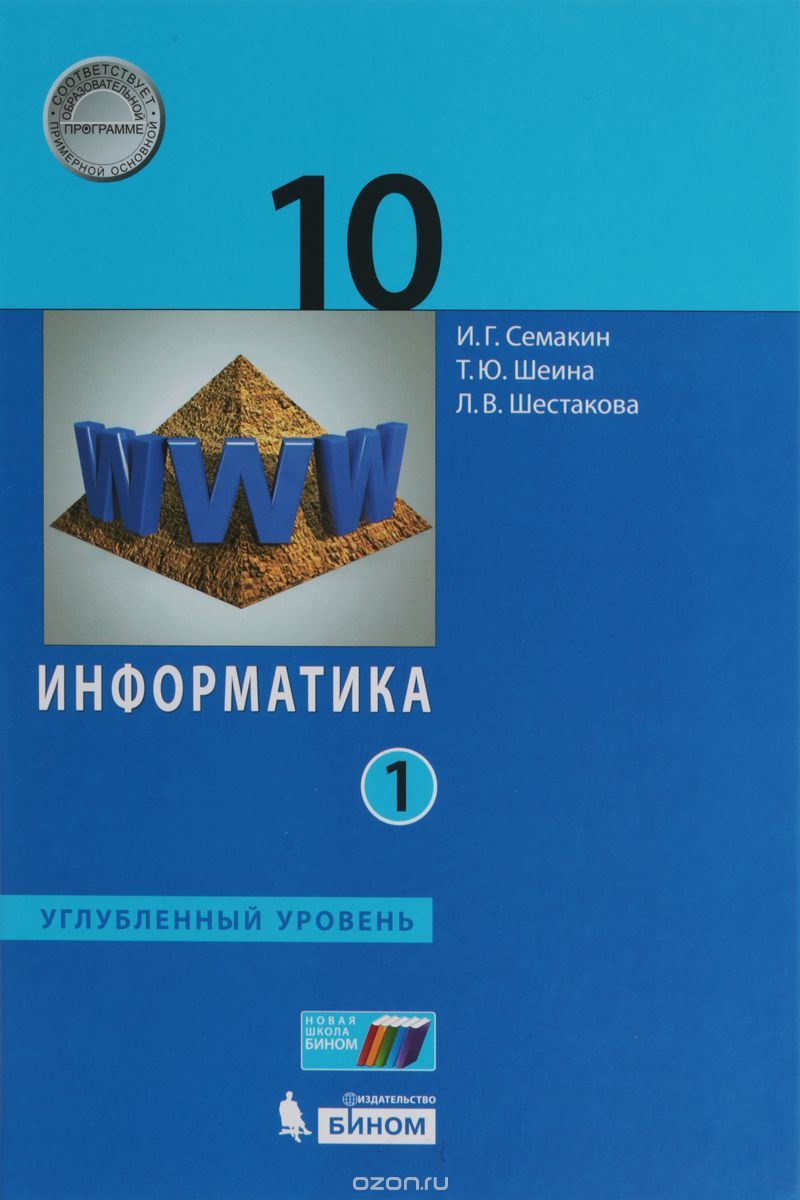 Реляционные базы данных и СУБД
Информационные системы
Информатика
11 класс
Углубленный уровень
Классификация баз данных
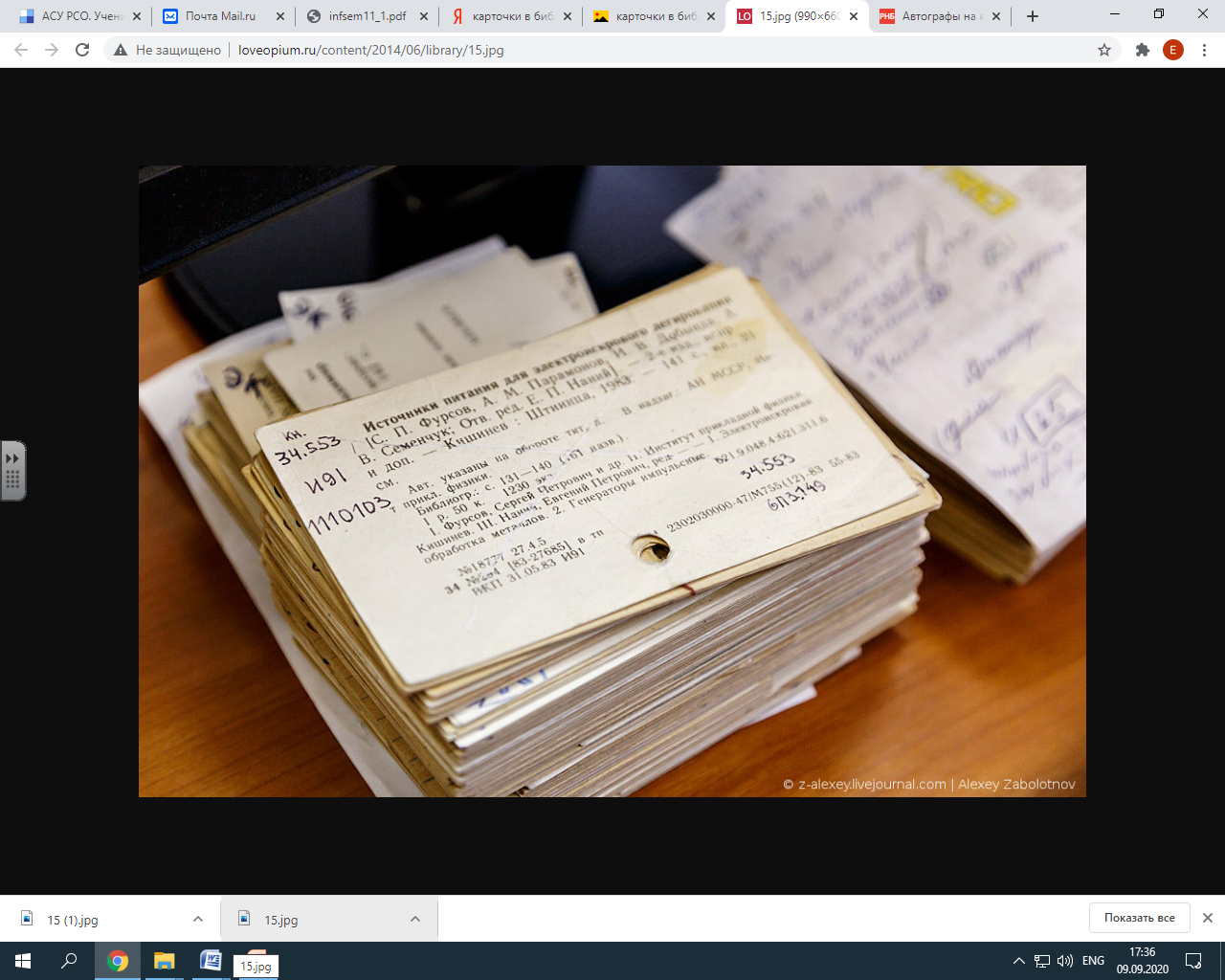 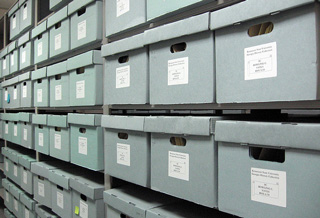 Классификация баз данных
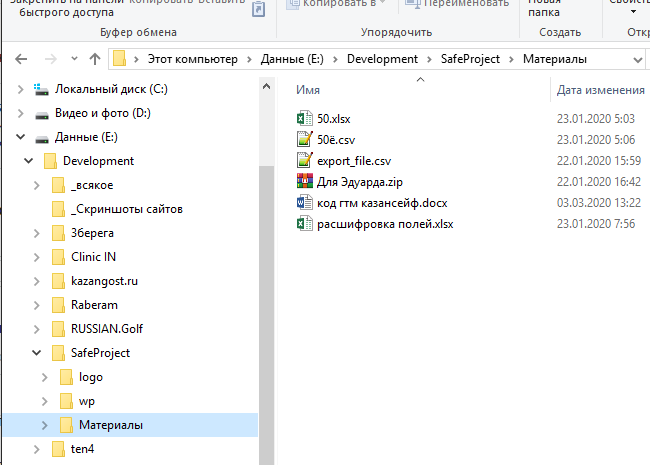 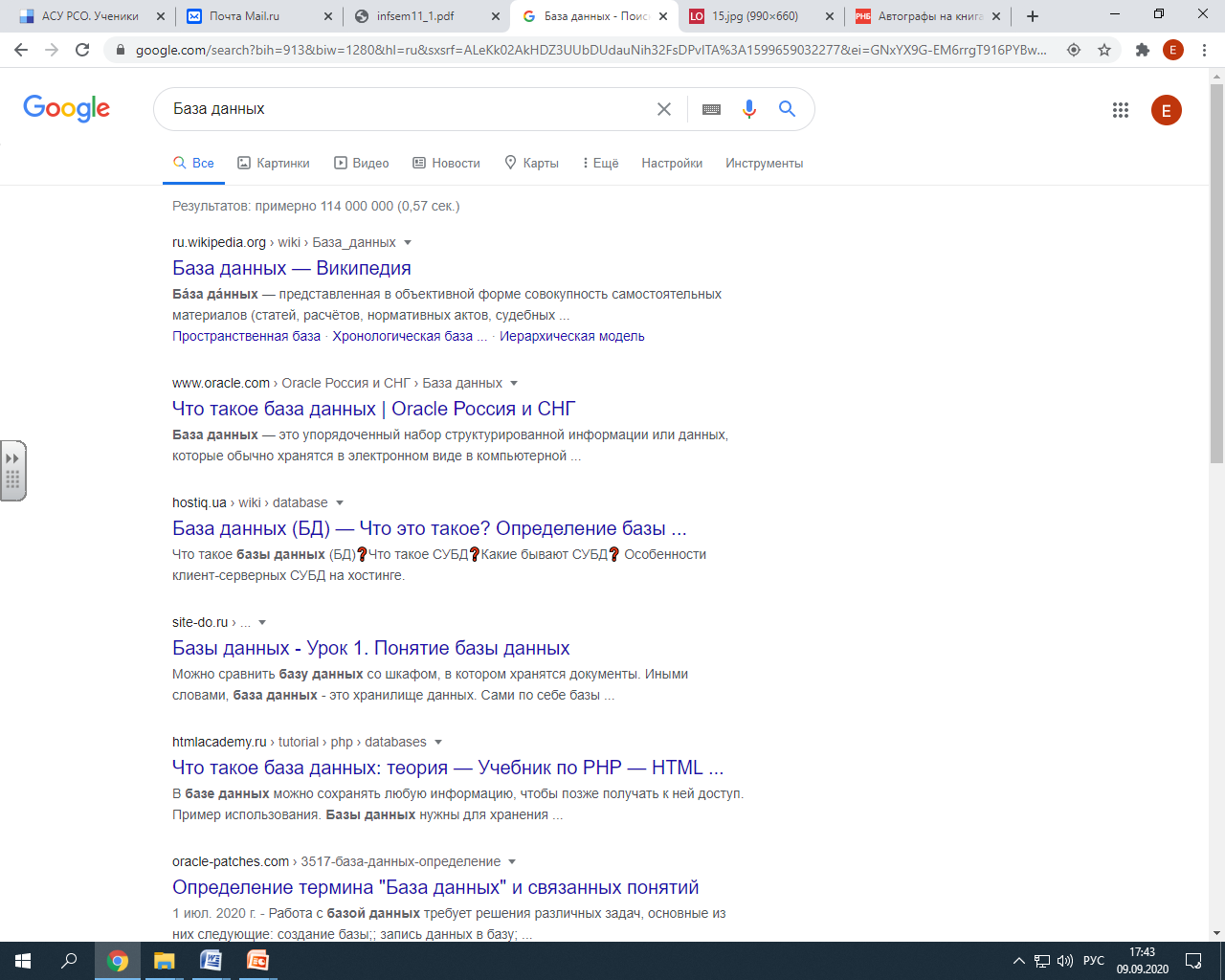 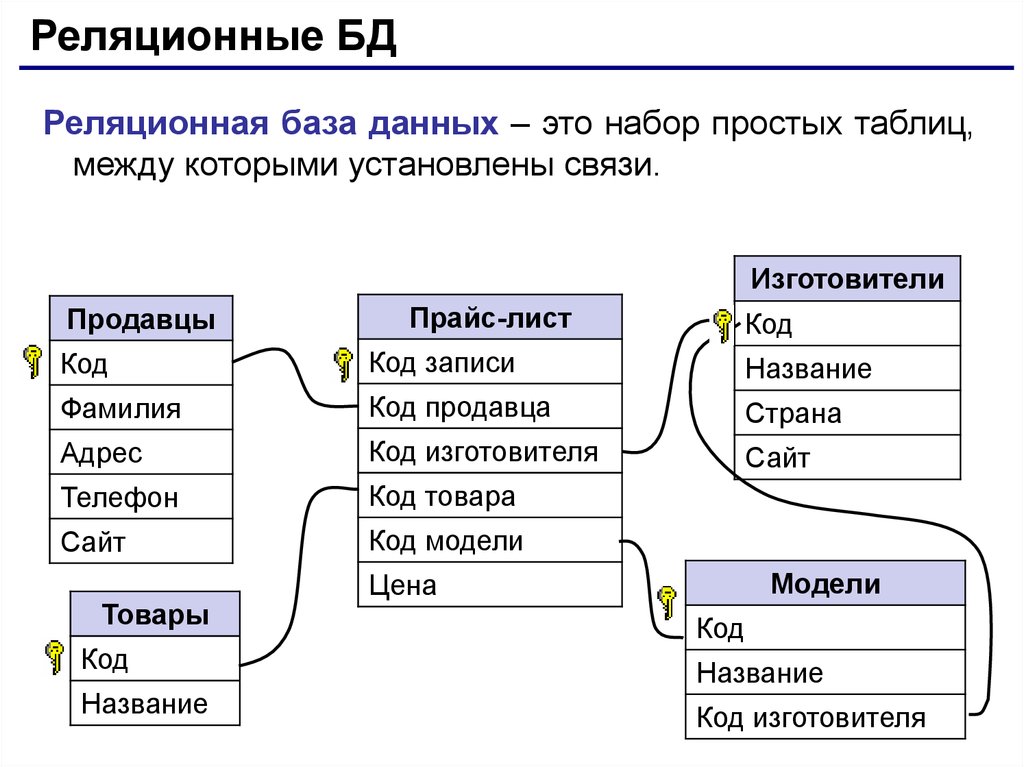 Реляционные БД
Таблица (отношение) – основная информационная единица хранения данных.
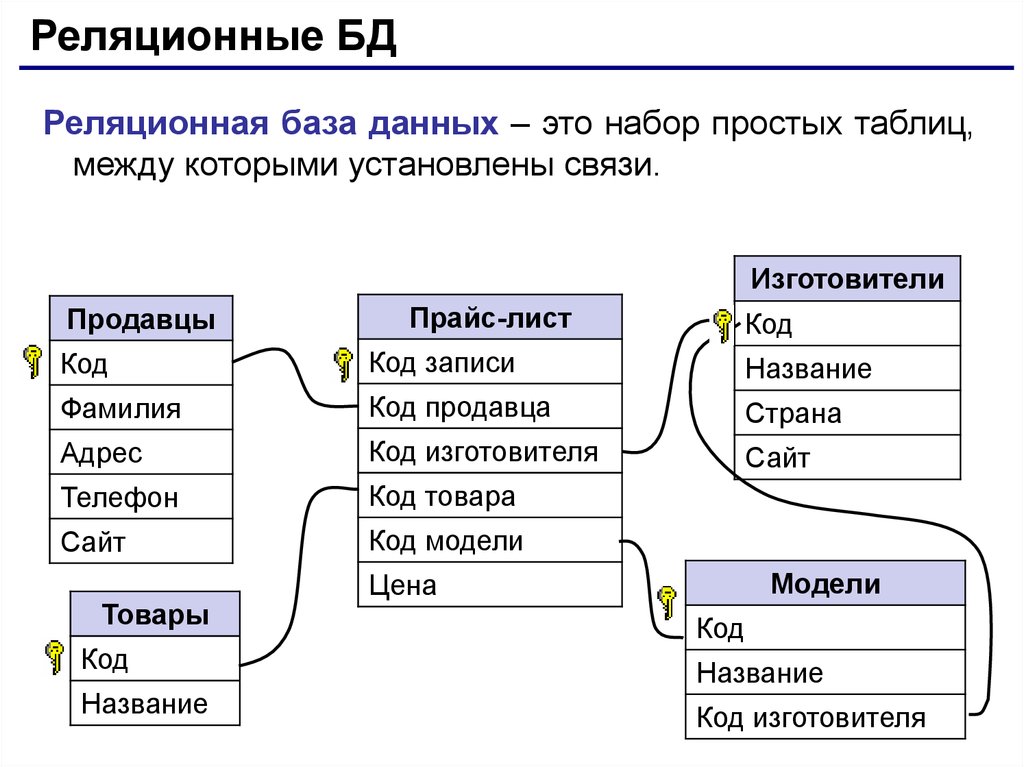 Структура таблицы реляционной БД
Запись
Поле
Запись – строка в таблице (описывает отдельный объект);
Поле – столбец таблицы (свойство (характеристика, атрибут) объекта).
Первичный ключ
поле или совокупность полей, однозначно идентифицирующая каждую запись в таблице.
[Speaker Notes: Какое поле ключевое?]
Строчное представление структуры таблицы
ИМЯ_ТАБЛИЦЫ (ПОЛЕ_1, ПОЛЕ_2, …, ПОЛЕ_N)

Примеры

БИБЛИОТЕКА (ИНВ_НОМЕР, АВТОР, НАЗВАНИЕ, ГОД_ИЗД, ИЗДАТЕЛЬСТВО)

БОЛЬНИЦА (НОМЕР_ПАЛАТЫ, НОМЕР_МЕСТА, ПАЦИЕНТ, ДАТА_ПОСТУПЛЕНИЯ, ДИАГНОЗ, ПЕРВИЧНЫЙ)
[Speaker Notes: Подчеркивание – первичный ключ]
Тип поля
определяет допустимые значения и действия над полем.
БИБЛИОТЕКА (ИНВ_НОМЕР, АВТОР, НАЗВАНИЕ, ГОД_ИЗД, ИЗДАТЕЛЬСТВО)

БОЛЬНИЦА (НОМЕР_ПАЛАТЫ, НОМЕР_МЕСТА, ПАЦИЕНТ, ДАТА_ПОСТУПЛЕНИЯ, ДИАГНОЗ, ПЕРВИЧНЫЙ)
[Speaker Notes: Какие типы у полей?]
Система управления базами данных (СУБД)
программное обеспечение для работы с базами данных.

Microsoft Access
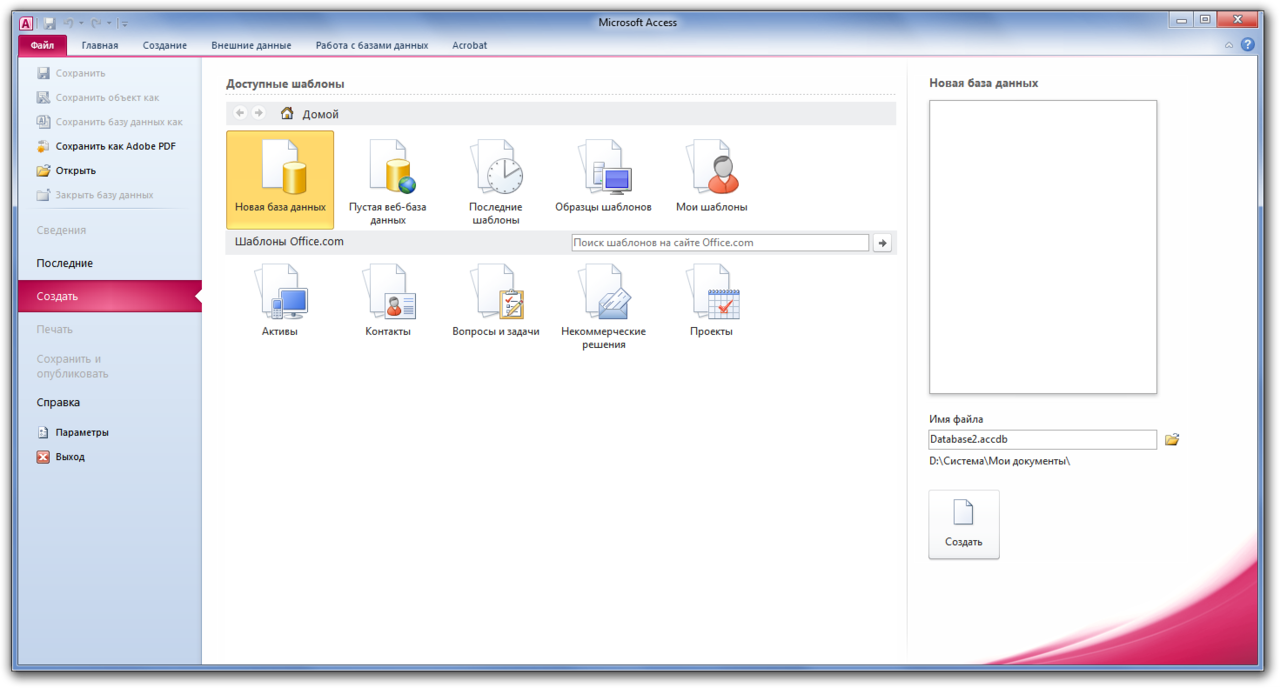 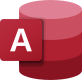 Возможности СУБД
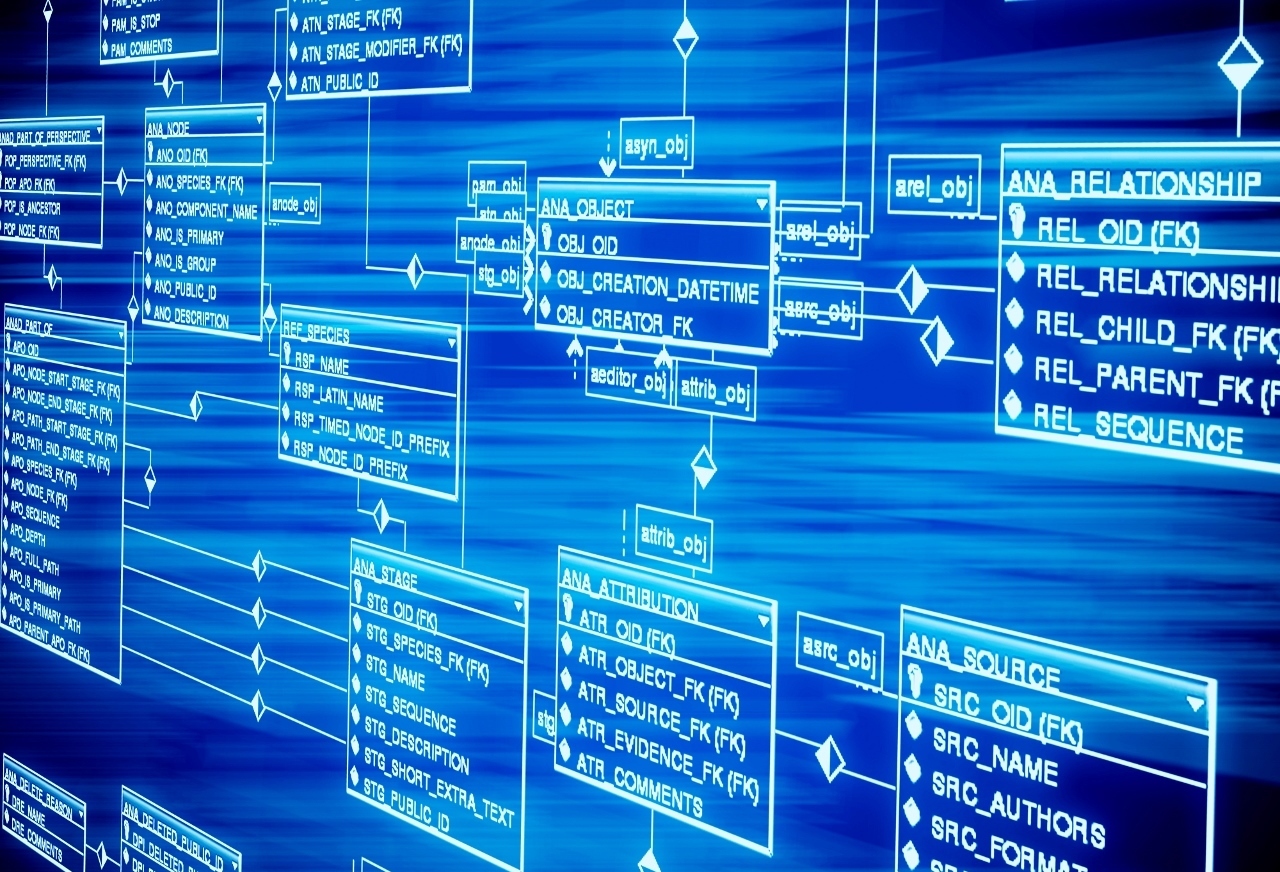 создание структуры БД;
заполнение БД;
редактирование БД;
поиск в БД;
сортировка данных;
защита БД;
проверка целостности БД.
[Speaker Notes: Создать таблицу больница в access.
Как, типы, поля.]